Clustering TechniquesK-Means & EM
Mario Haddad
What is Clustering?
Cluster: a collection of data objects
Similar to one another within the same cluster
Dissimilar to the objects in other clusters

Clustering is unsupervised classification:
 no predefined classes

Typical applications
As a stand-alone tool to get insight into data distribution 
As a preprocessing step for other algorithms
K-Means
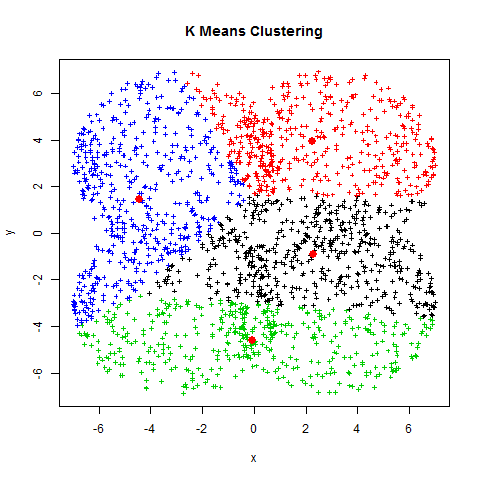 K-Means
Groups data into K clusters and attempts to group data points to minimize the sum of squares distance to their central mean.

Algorithm works by iterating between two stages until the data points converge.
Problem Formulation
Given a data set of {x1,…,xN} which consists of N random instances of a random D-dimensional Euclidean variable x.

Introduce a set of K prototype vectors, µk where k=1,…,K and µk corresponds to the mean of the kth cluster.
Problem Formulation
Goal is to find a grouping of data points and prototype vectors that minimizes the sum of squares distance of each data point.
Problem Formulation (cont.)
This can be formalized by introducing an indicator variable for each data point:
rnk is {0,1}, and k=1,…,K
Our objective function becomes:
How K-Means works
Algorithm initializes the K prototype vectors to K distinct random data points.

Cycles between two stages until convergence is reached.

Convergence: since there are only a finite set of possible assignments.
[Speaker Notes: בוחרים K מרכזים בצורה רנדומלית או בצורה יוריסטית. אי אפשר לחפש איפה לשים את המרכזים כי יש יותר מדי אפשרויות.
נקשר כל פיקסל למרכז הכי קרוב אליו.
נחשב מחדש איפה צריך להיות המרכז של קבוצה מסויימת ע"י חישוב ממוצע הפיקסלים בקבוצה.
חזור עד שהמרכזים לא זזים יותר.]
How K-Means works
1. For each data point, determine rnk where:



2. Update µk :
How K-Means works (cont)
[Speaker Notes: Applications of Weighted Voronoi Diagrams and Randomization
to Variance-Based k-Clustering
(Extended Abstract)
Mary Inaba*, Naoki Katoht and Hiroshi Imai”]
K-Means Initialization example
Pick K cluster centers (unfortunate choice)
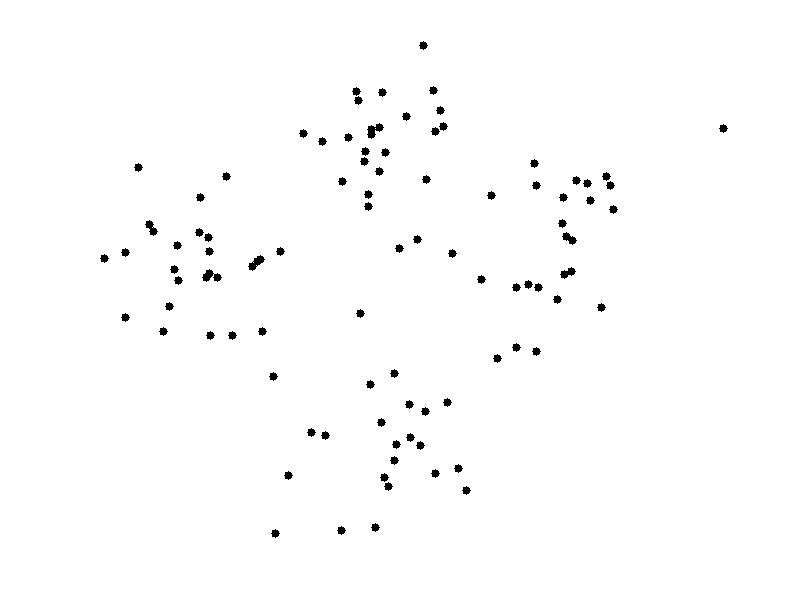 K-Means Initialization example
Pick K cluster centers (random choice)
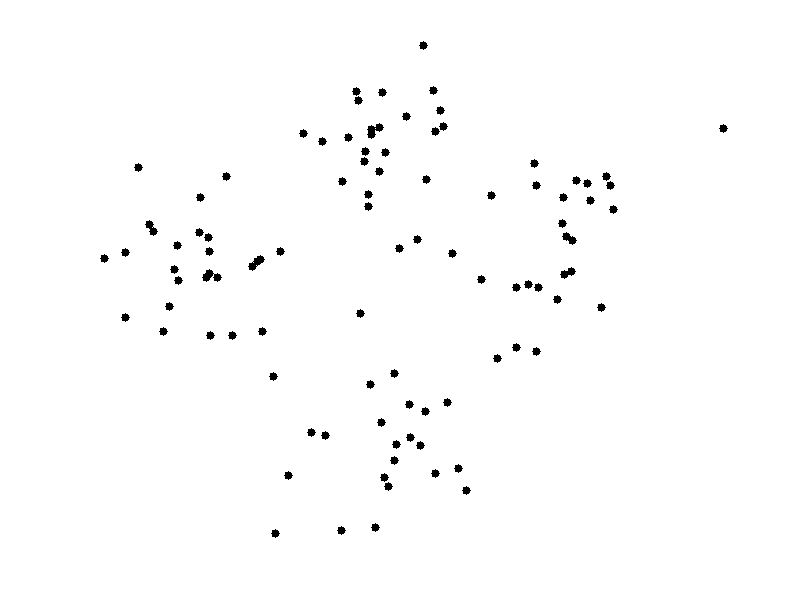 K-Means++ K-Means with smart initial seeding
Choose one center uniformly at random from among the data points.
For each data point x, compute D(x), the distance between x and the nearest center that has already been chosen.
Choose one new data point at random as a new center, using a weighted probability distribution where a point x is chosen with probability proportional to D(x)2.
Repeat Steps 2 and 3 until k centers have been chosen.
Now that the initial centers have been chosen, proceed using standard k-means.
K-Means++
This seeding method yields considerable improvement in the final error of k-means
Takes more time to initialize
Once initialized, K-Means converges quickly
Usually faster than K-Means
1000 times less prone to error than K-Means
K-Means Example
Cluster black and white intensities:
Intensities: 1 3 8 11
Centers c1 = 7, c2=10
Assign 1, 3, 8 to c1, 11 to c2
Update c1 = (1+3+8)/3 = 4, c2 = 11
Assign 1,3 to c1 and 8 and 11 to c2
Update c1 = 2, c2 = 9 ½
Converged
[Speaker Notes: No assignments change, so the centers don’t change.]
Pros and Cons of K-Means
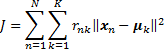 Convergence: J may converge to a local minima and not the global minimum. May have to repeat algorithm multiple times.
With a large data set, the Euclidian distance calculations can be slow.
K is an input parameter. If K is inappropriately chosen it may yield poor results.
[Speaker Notes: 1) יכול להתכנס למינימום מקומי ולהיתקע שם, לפעמים נצטרך לחזור על האלגוריתם כמה פעמים.
2) אם יש לנו המון מידע, המון נקודות.. אז חישוב המרחק האוקלידי יאיט את האלגוריתם. יש שיטות חישוב מהירות יותר כמו חישוב מרחקים לפי משולשים אבל זה נושא שלם.
3)אם לא בוחרים את K, מספר הקלסטרים בחוכמה אז האלגוריתם לא יגיע לתוצאות מספקות.]
Local Minima
K-Means might not find the best possible assignments and centers.
Consider points 0, 20, 32.
K-means can converge to centers at 10, 32.
Or to centers at 0, 26. 
 Heuristic solutions
 Start with many random starting points and pick the best solution.
EM
Expectation Maximization
Soft Clustering
Clustering typically assumes that each instance is given a “hard” assignment to exactly one cluster.
Does not allow uncertainty in class membership or for an instance to belong to more than one cluster.
Soft clustering gives probabilities that an instance belongs to each of a set of clusters.
Each instance is assigned a probability distribution across a set of discovered categories (probabilities of all categories must sum to 1).
EM
Tends to work better than K-Means.
Soft Assignments
A point is partially assigned to all clusters.
Use probabilistic formulation
Mixture of Gaussians
g(x; m, σ)

The probability of a point x based on a Gaussian Distribution with mean m and variance σ
Intuition
A mixture of K Gaussians
A distribution generated by randomly selecting one of K Gaussians, then randomly draw a point from that distribution.
Gaussian k with a probability of pk



Goal: find pk, σk, mk  that maximize the probability of our data points.
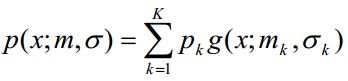 [Speaker Notes: where g(x; mk, ) indicates the k’th Gaussian distribution, and m and sigma indicate all k 
parameters.

Goal : .. this gives a soft assignment to each data point, 
since it gives the probability of that point coming from each distribution]
Back to EM
Iterative Algorithm
Goal: group some primitives together
Chicken and Egg problem:
Items in group -=> Description of the group
Description Of the group -=> Items in group
EM
Iterative Algorithm: E Step and M Step
E Step:
Compute the probability that point n is generated by distribution k
[Speaker Notes: נחשב את ההסתברות שההתפלגות K היא זאת ש"אחראית" לנקודה N.
we compute the probability that point n is generated by distribution k, and then 
normalize this by the probability of all distributions generating it. We can think of this as 
softly assigning a point to each distribution, with these probabilities.]
EM
M Step:
[Speaker Notes: recompute the parameters of all these distributions, using these 
soft assignments.]
EM
Converges to a locally optimal solution

Each step increases the probability of the points given the distributions.
Can get stuck in local optima 
	(less than K-Means)
EM vs K-Means local optima
1D points at 0 20 32
Centers at 10 and 32
A local minima for k-means
EM: 20 almost evenly shared between the two centers.
The center at 32 moves closer to 20 and takes over
First center shifts to the left.
EM and K-means
Notice the similarity between EM for Normal mixtures and K-means.
The expectation step is the assignment.
The maximization step is the update of centres.

K-means is a simplified EM.
K-means makes a hard decision while EM makes a soft decision when updating the parameters of the model.
EM and K-Means
K-Means
EM
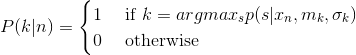 [Speaker Notes: Maximum probability that it belongs = minimum distance to center, so it belongs there…]
EM and K-Means
K-Means
EM